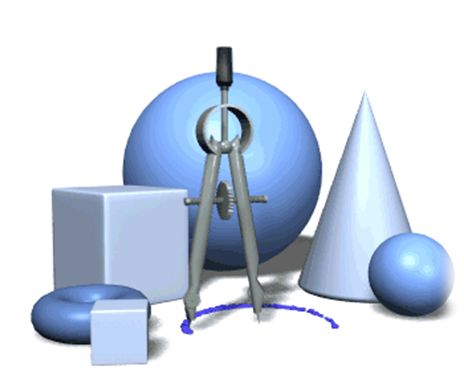 Расстояния.
Теорема Пифагора.
Ванькова Марина Александровна,
учитель математики.
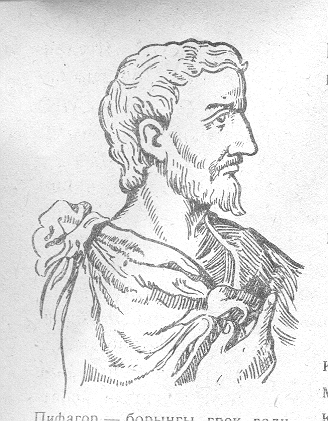 Высказывание
И
Л

П
1.
в прямоугольном треугольнике квадрат гипотенузы равен  сумме квадратов катетов

2.
в прямоугольном треугольнике катет больше гипотенузы
И

3.
косинус угла не зависит от размеров треугольника
Ф

4.
в прямоугольном треугольнике катет меньше гипотенузы
А

5.
любая наклонная меньше перпендикуляра
5.
Г

6.
из данной точки, не лежащей на прямой, можно провести к этой прямой три наклонных равной длины
О

7.
квадрат гипотенузы прямоугольного треугольника равен сумме квадратов катетов
Р
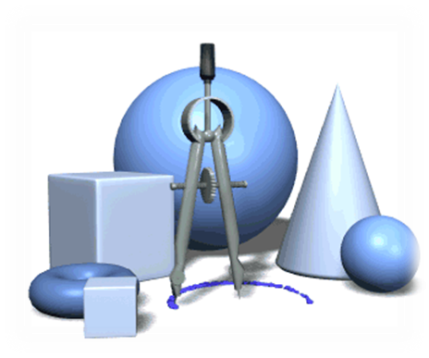 Цели :
1. Научиться решать задачи на применение теоремы     Пифагора.
      2.Провести самостоятельный поиск информации в Интернете.
     3. Уметь ясно и точно выражать свои мысли в устной и пись­менной речи.
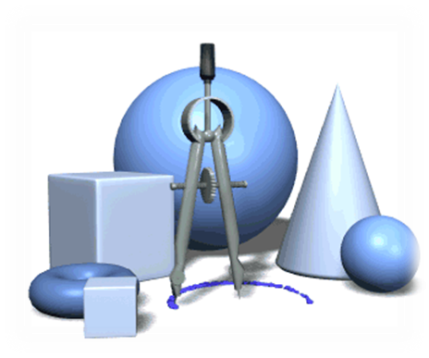 Повторить теорему Пифагора по ссылке 
http://school-collection.edu.ru/catalog/search/?text=%F2%E5%EE%F0%E5%EC%E0+%EF%E8%F4%E0%E3%EE%F0%E0&tg=&context=current&interface=pupil&class%5B%5D=50&subject%5B%5D=18
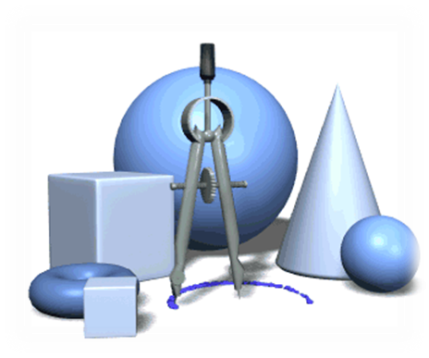 Немного истории…
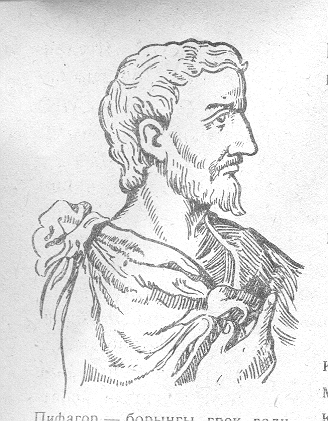 Пифагор Самосский ( 570—490 гг. до н. э.) — древнегреческий философ и математик, создатель религиозно-философской школы пифагорейцев.
       Историю жизни Пифагора трудно отделить от легенд, представляющих его в качестве совершенного мудреца и великого посвящённого во все таинства греков и варваров. Ещё Геродот называл его «величайшим эллинским мудрецом».
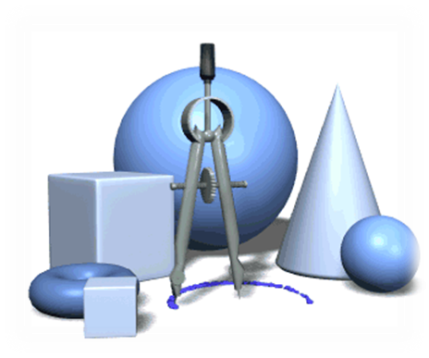 Материал из раздела «История математики» 


http://files.school-collection.edu.ru/dlrstore/648d87e8-0b93-39b7-bf79-498944b4ff26/00145619626686195.htm
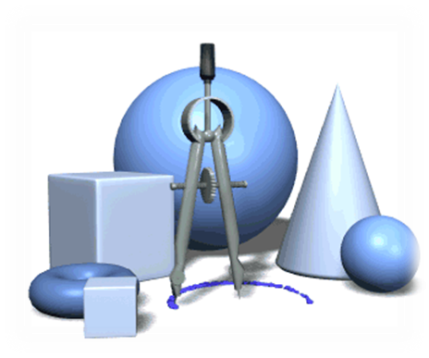 Задачи.
1
2
3
4
5
6
7
8
9
10
11
12
13
15
14
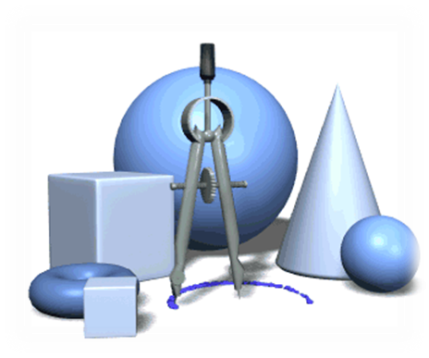 Задачи.
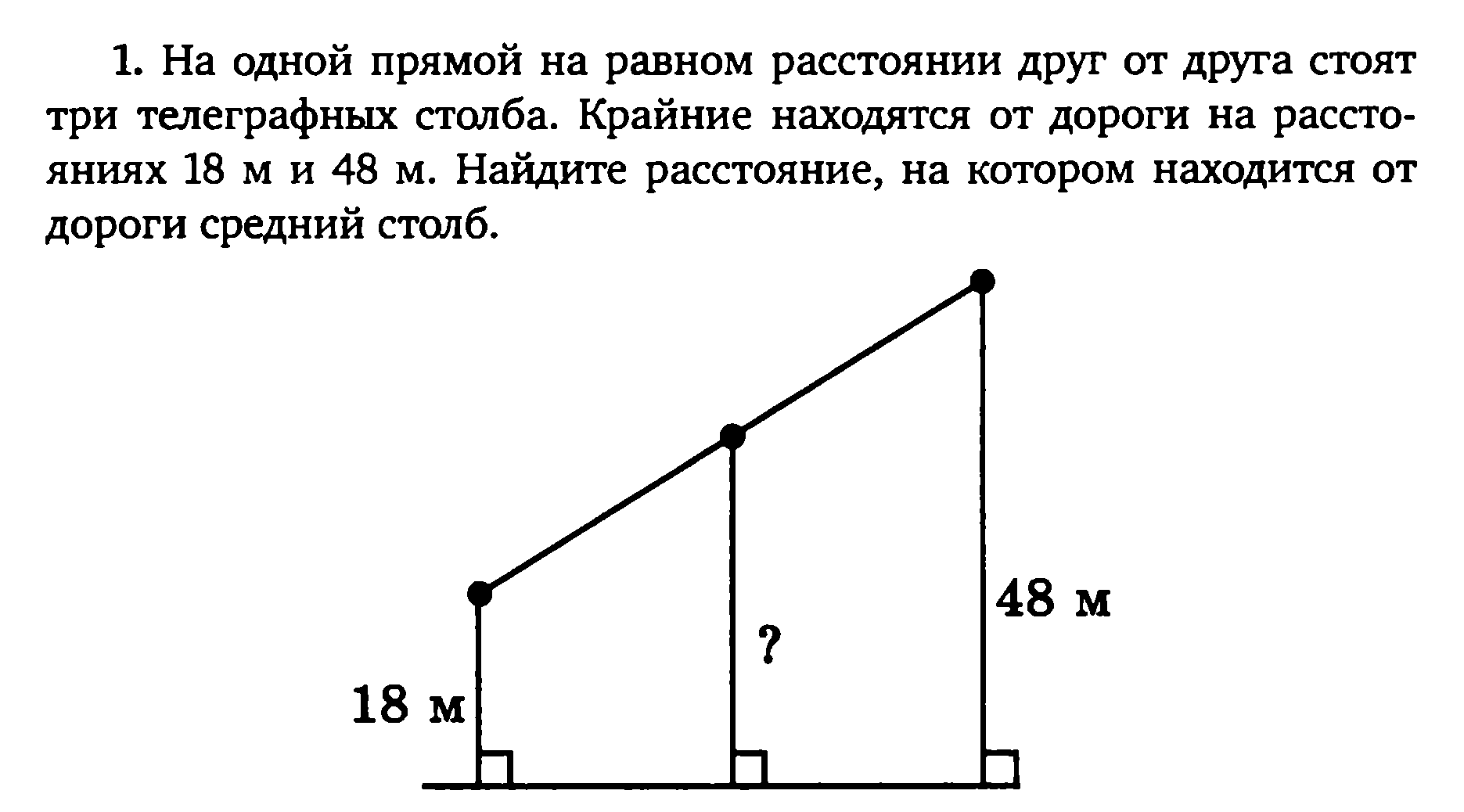 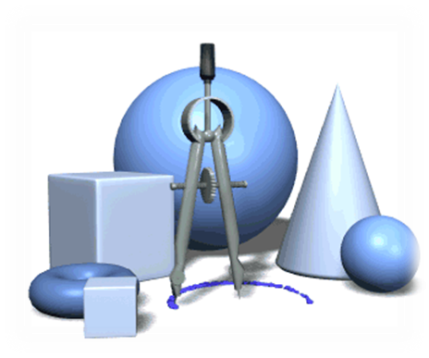 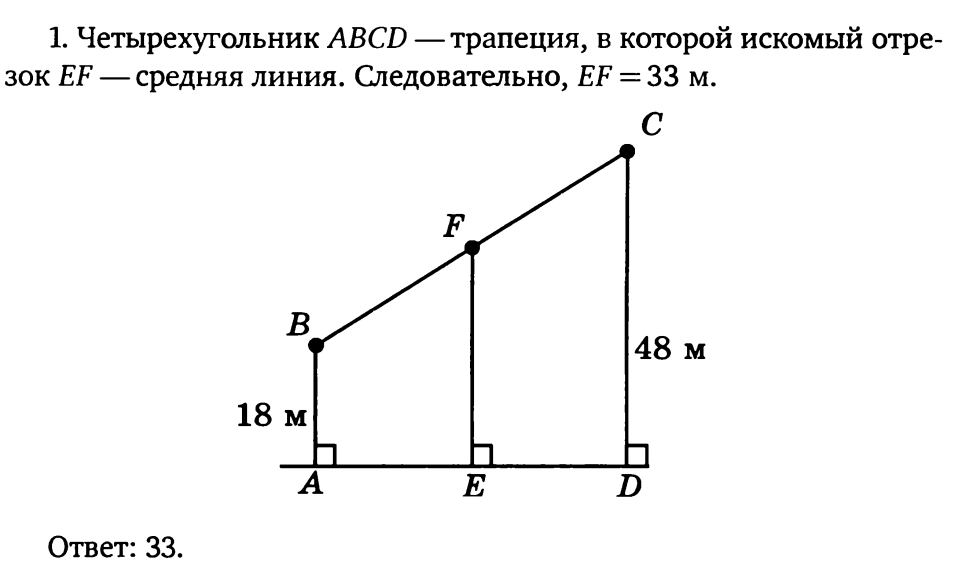 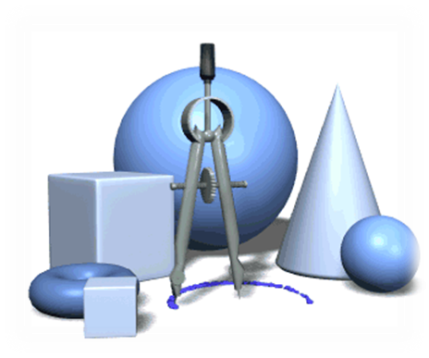 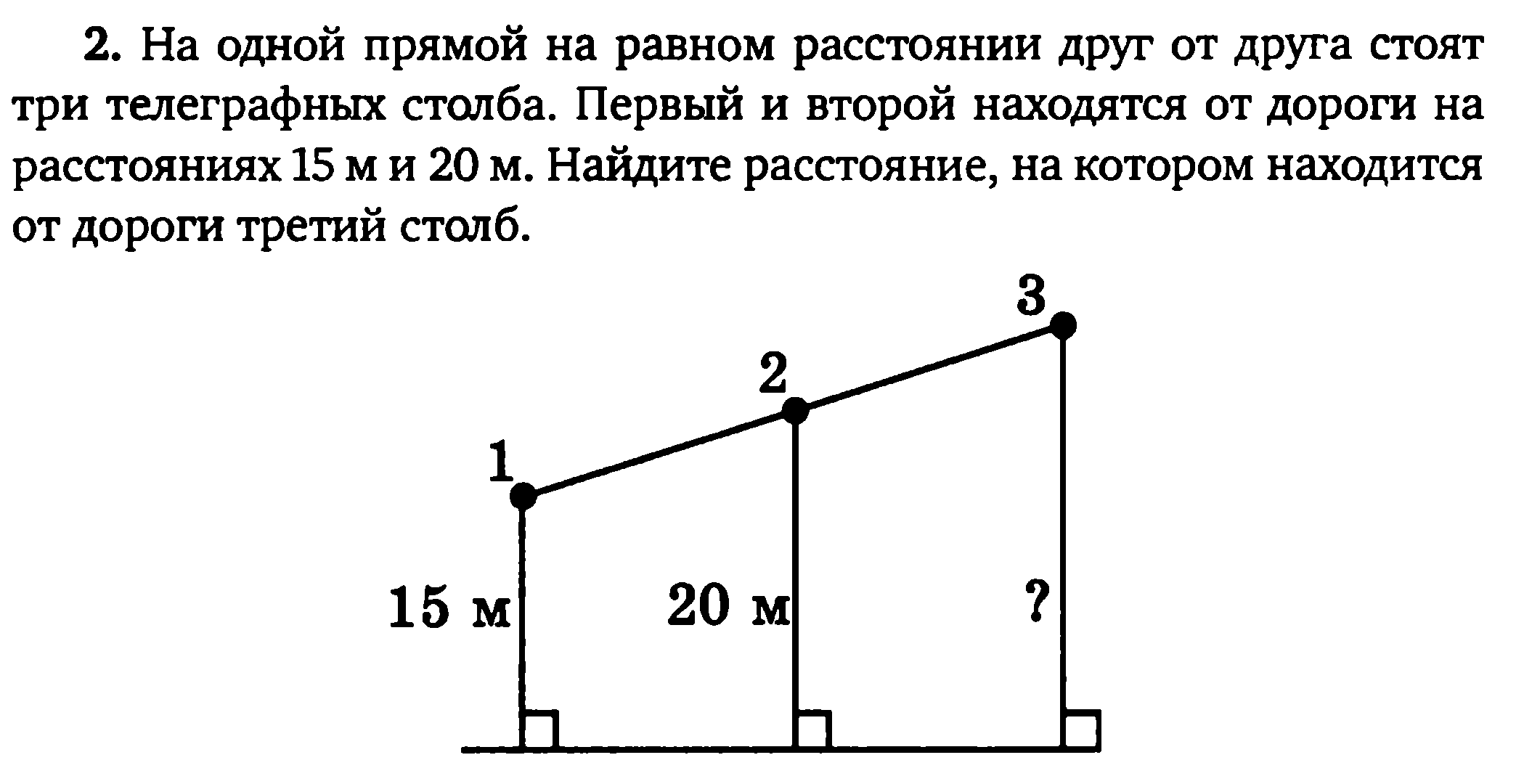 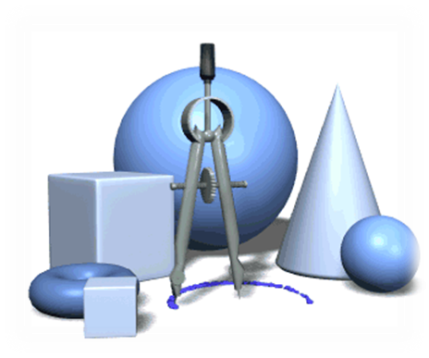 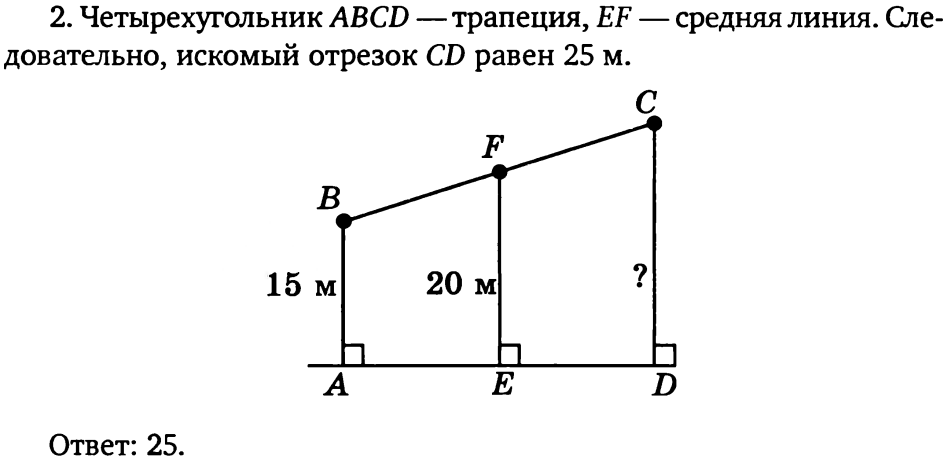 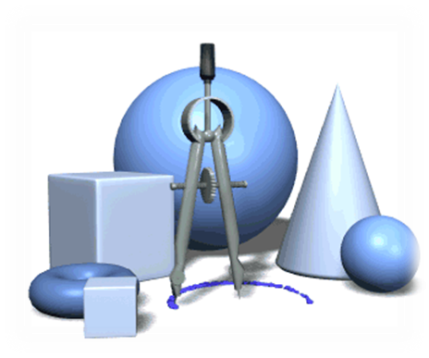 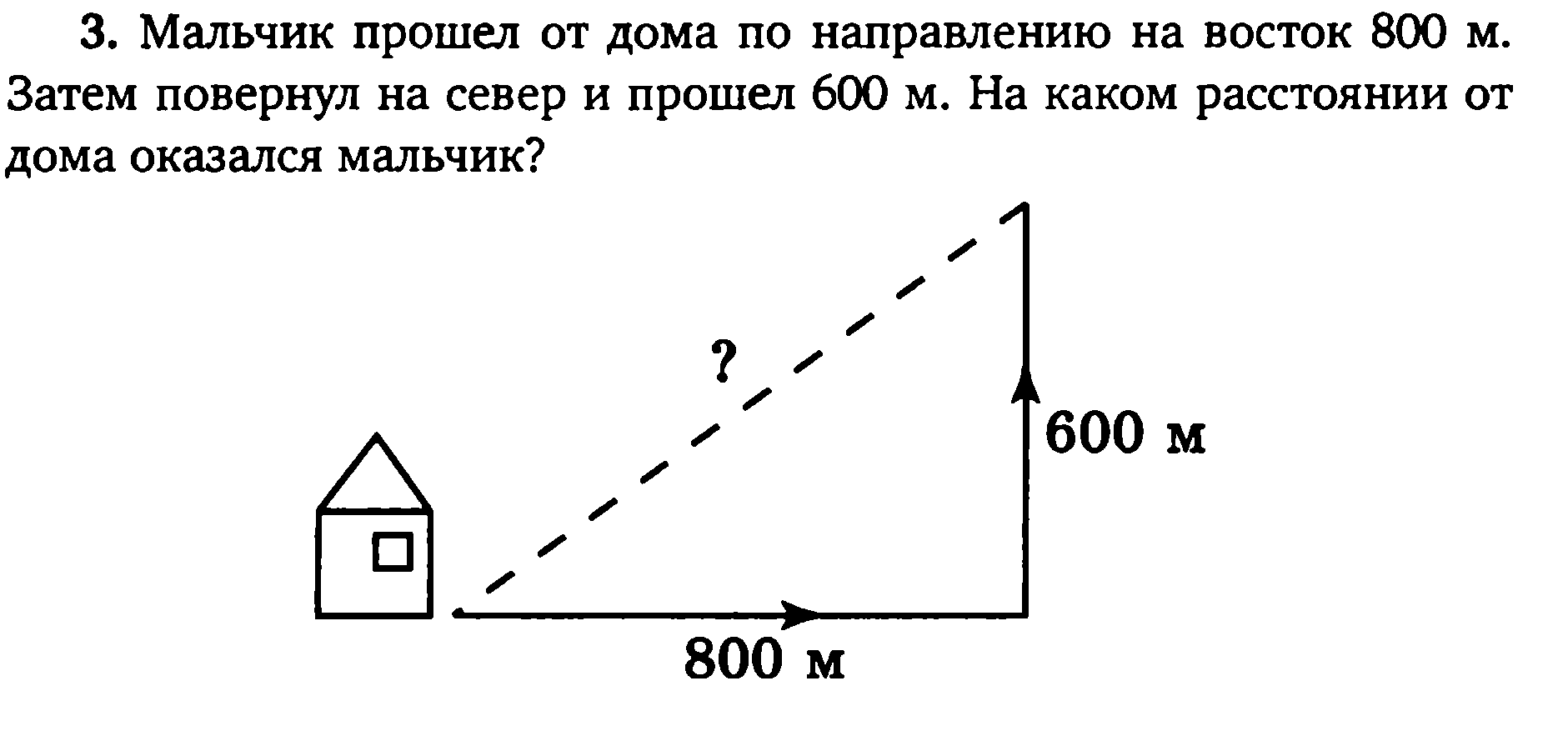 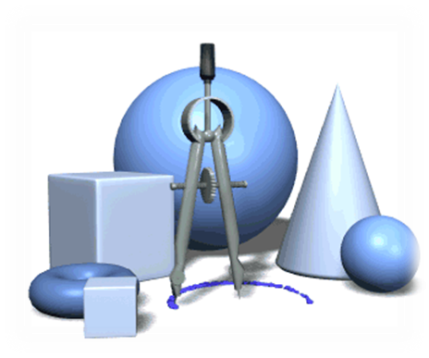 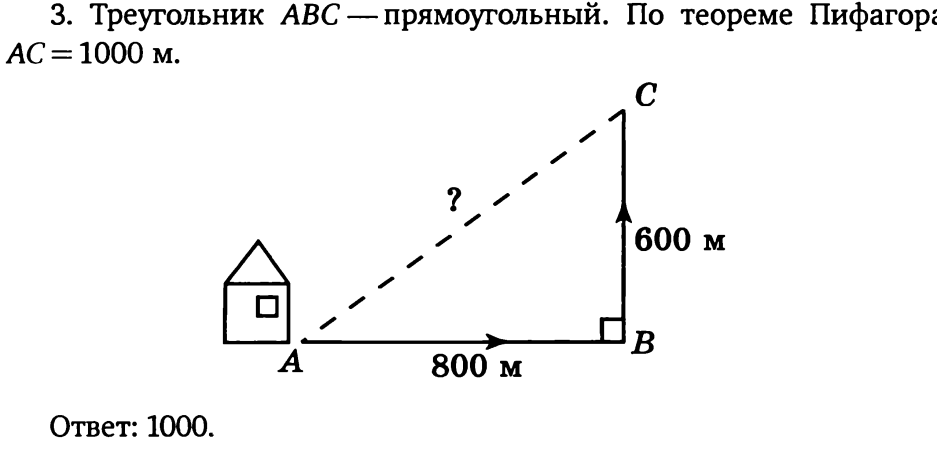 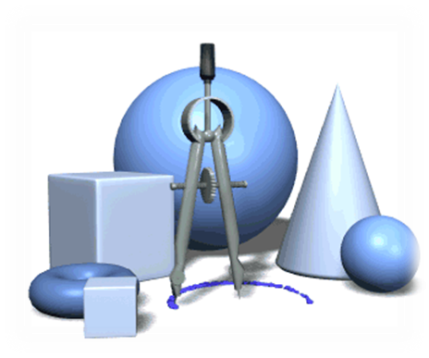 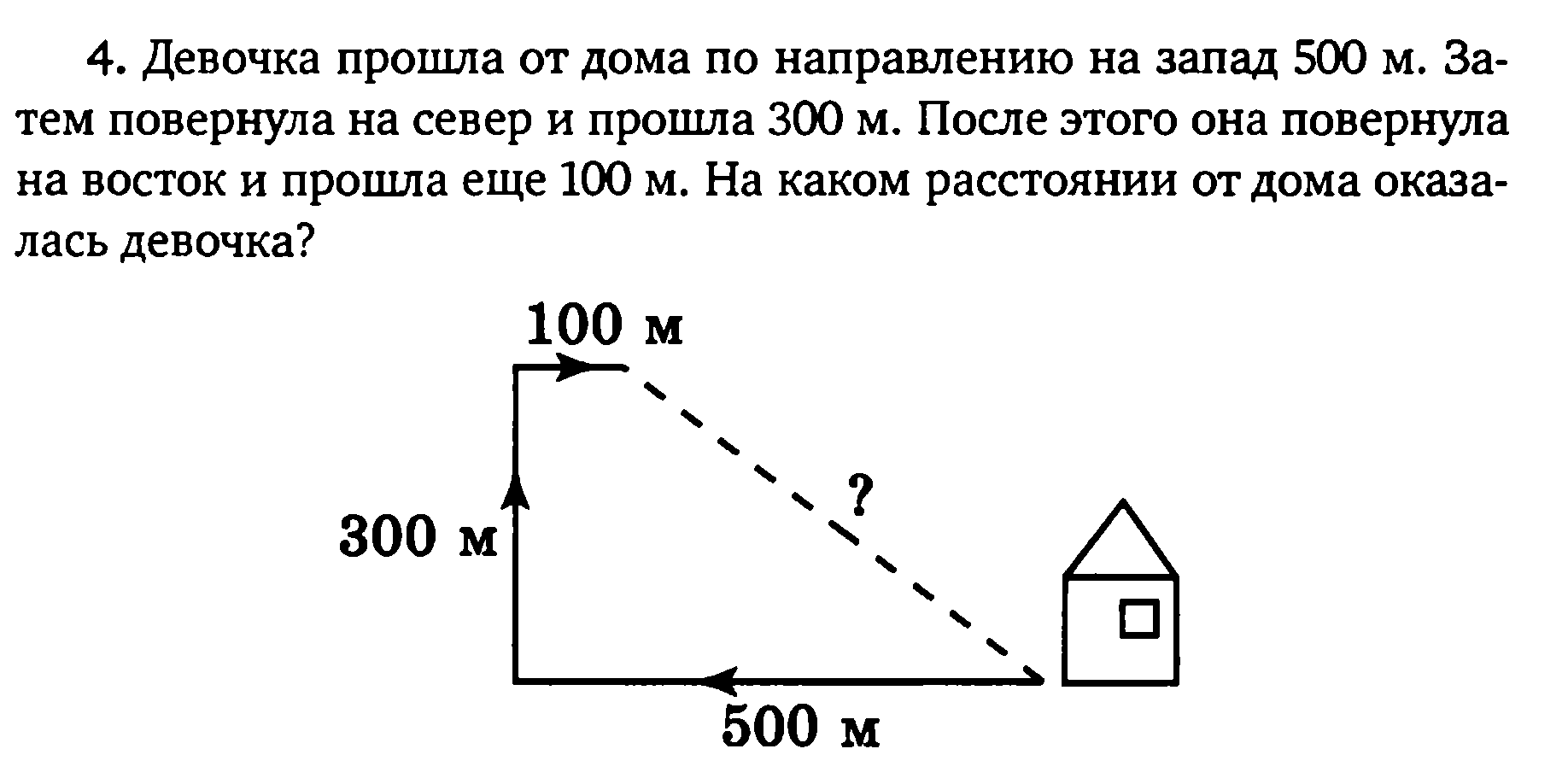 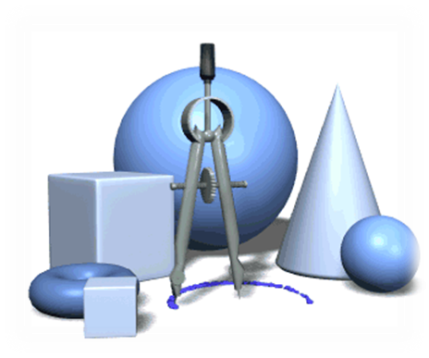 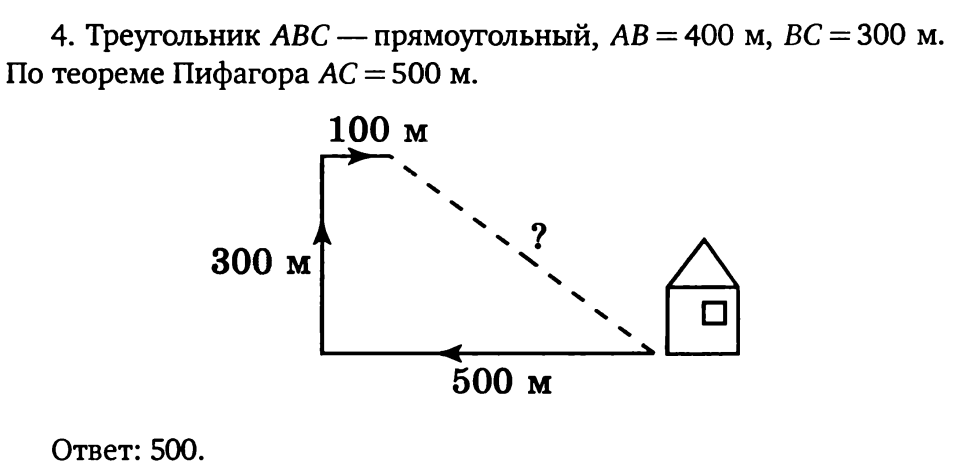 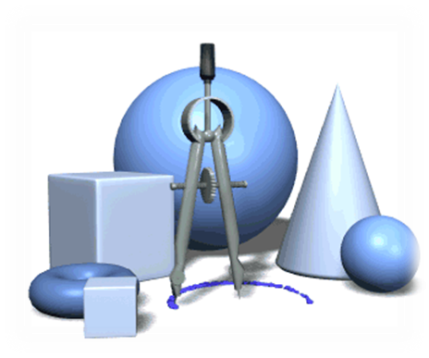 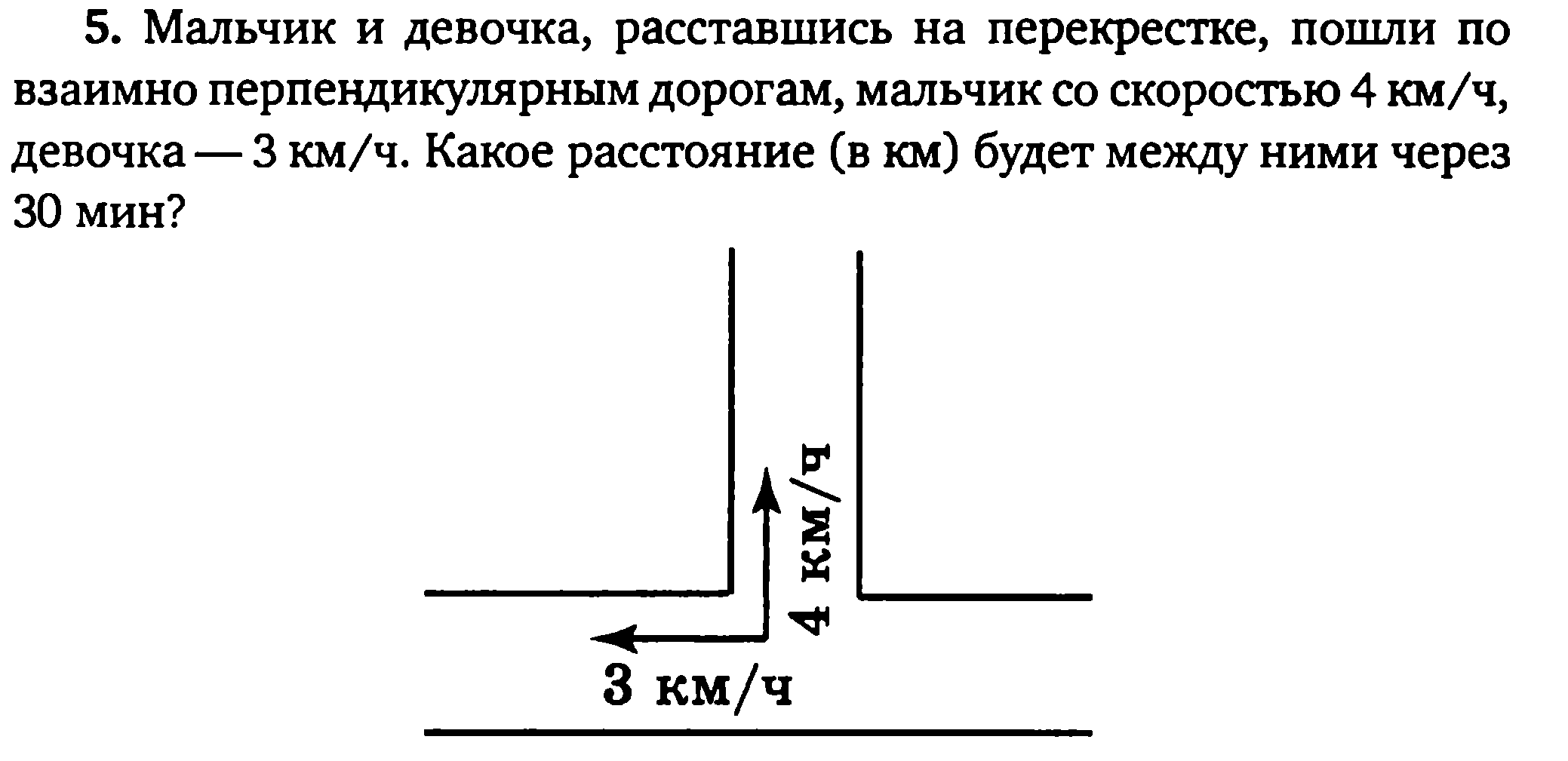 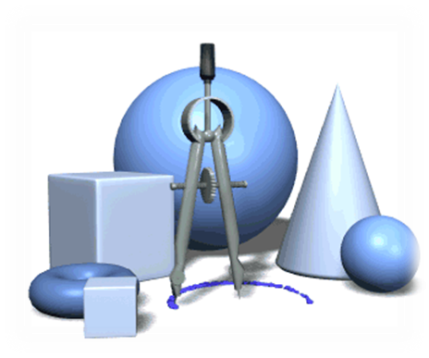 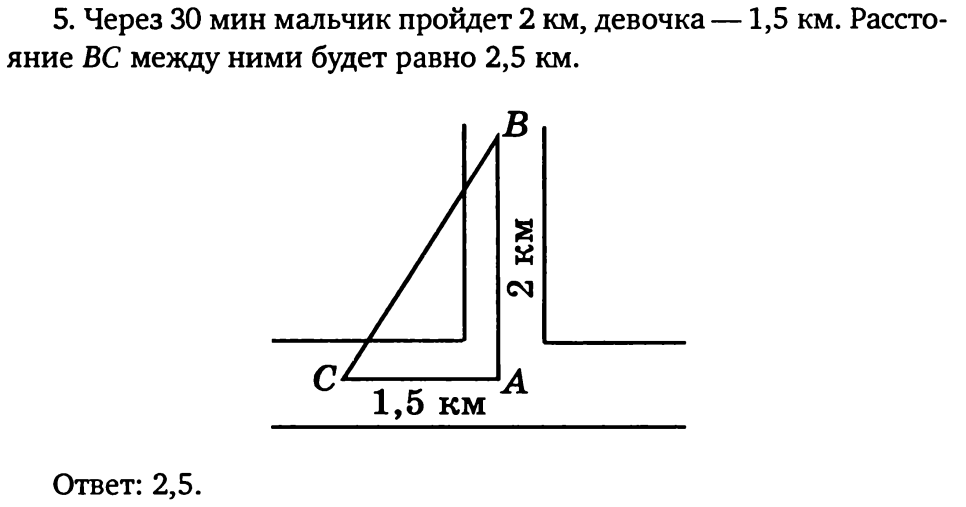 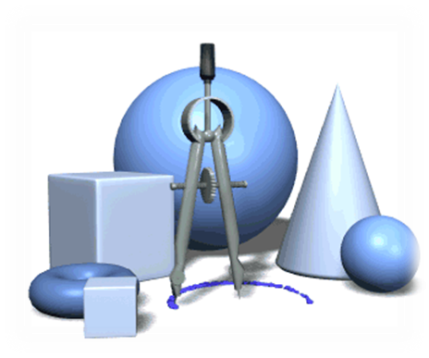 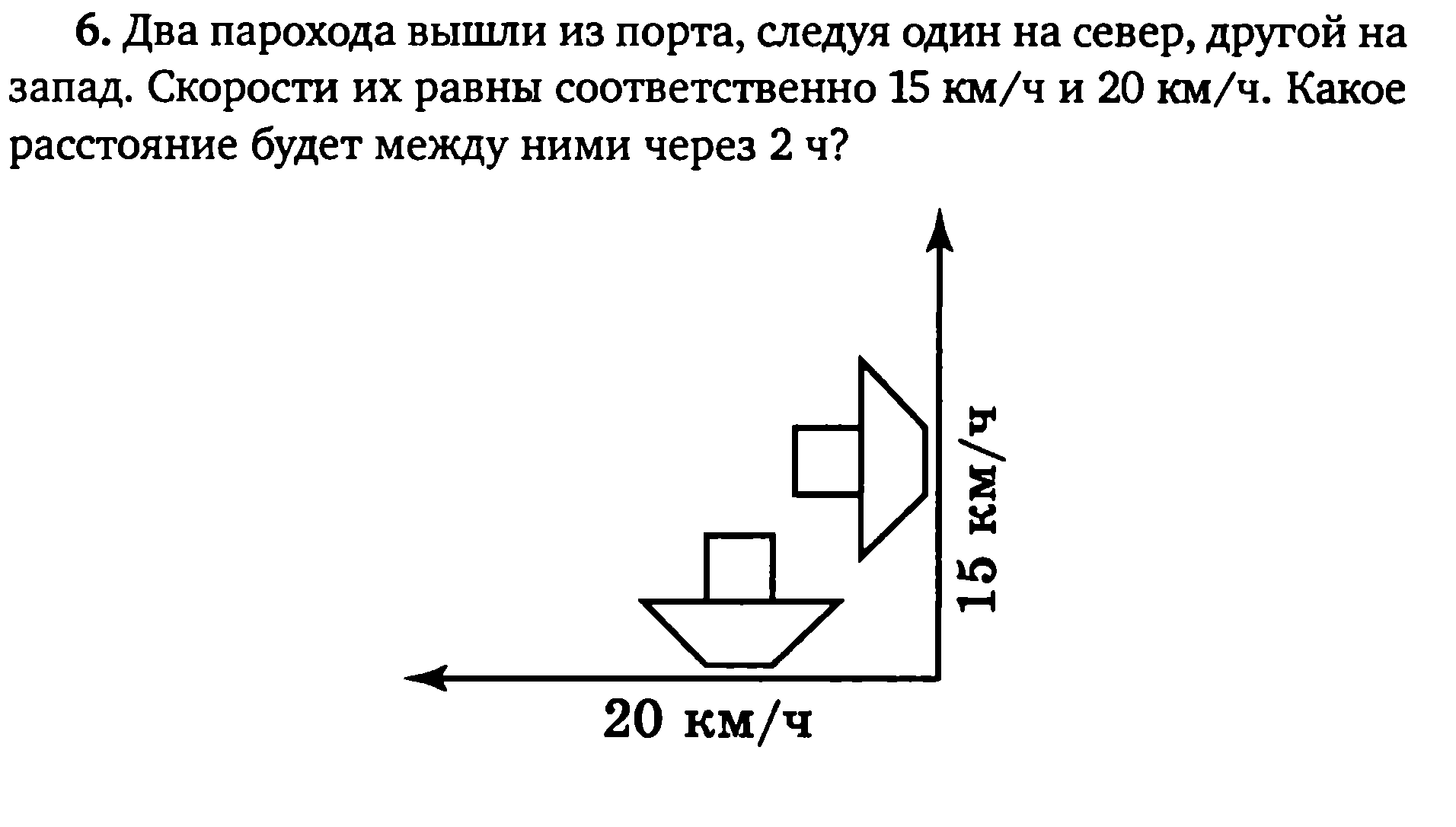 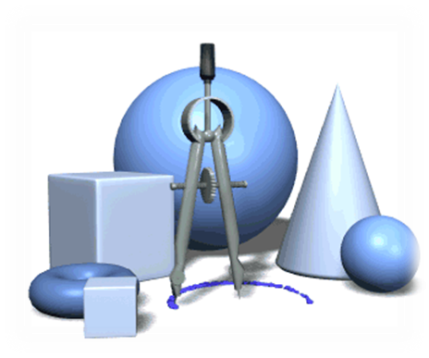 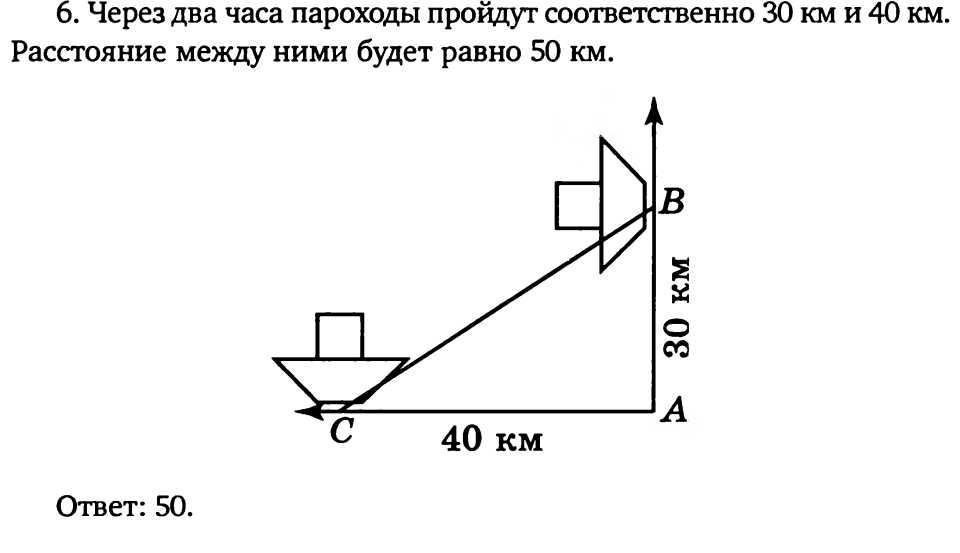 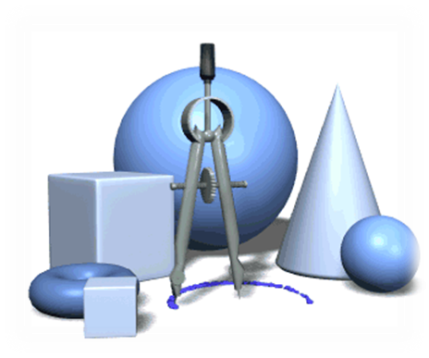 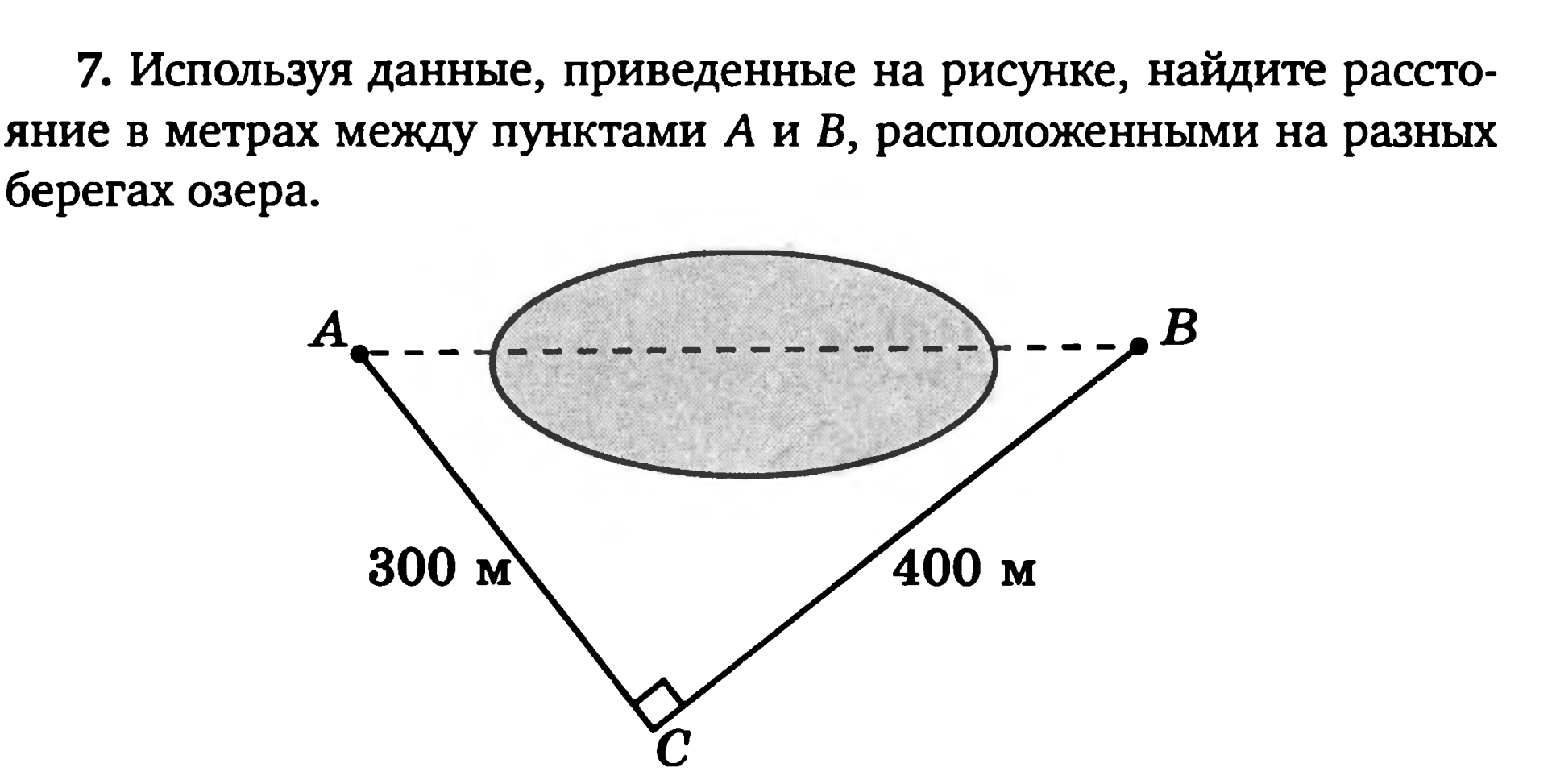 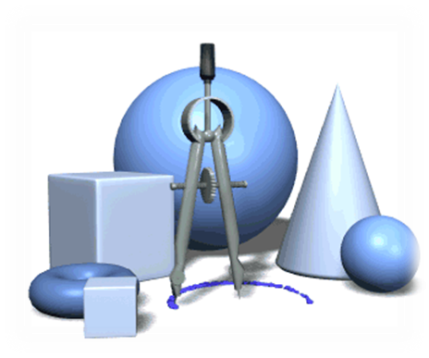 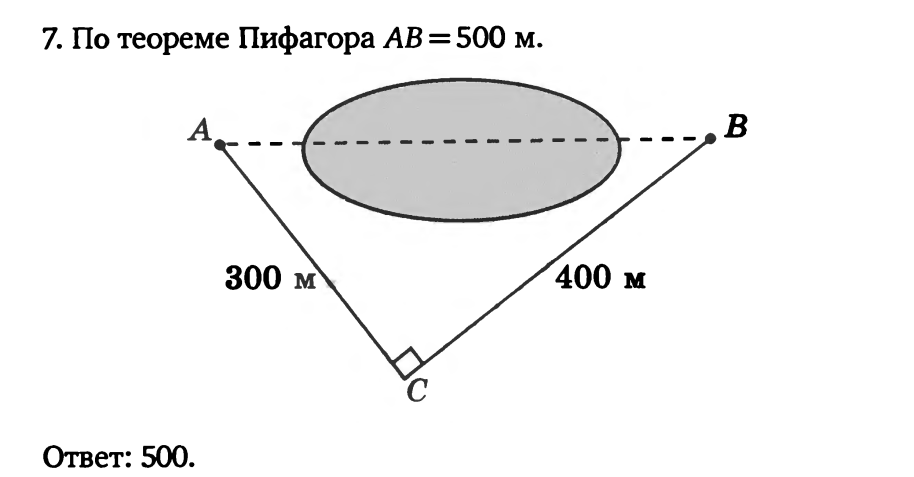 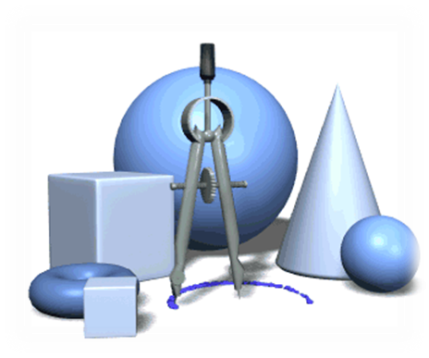 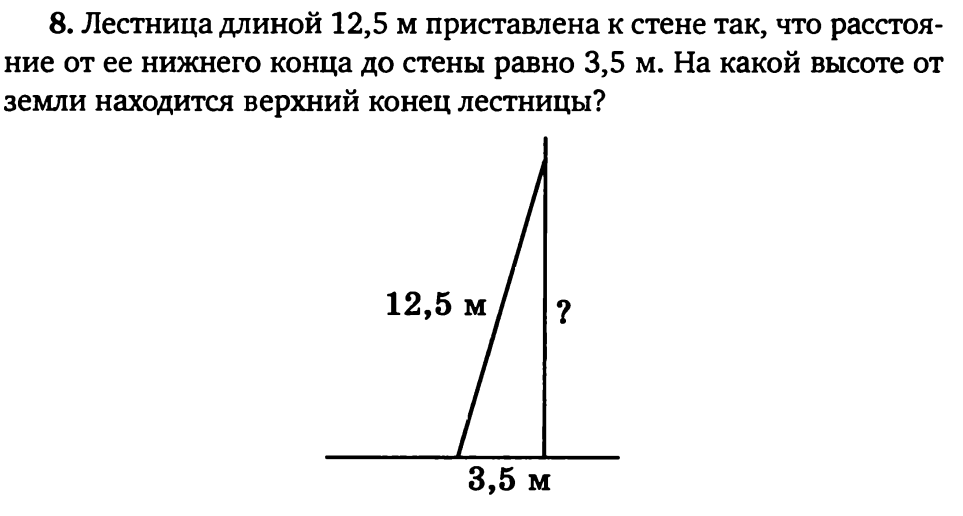 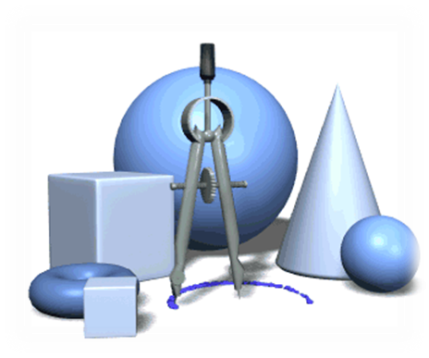 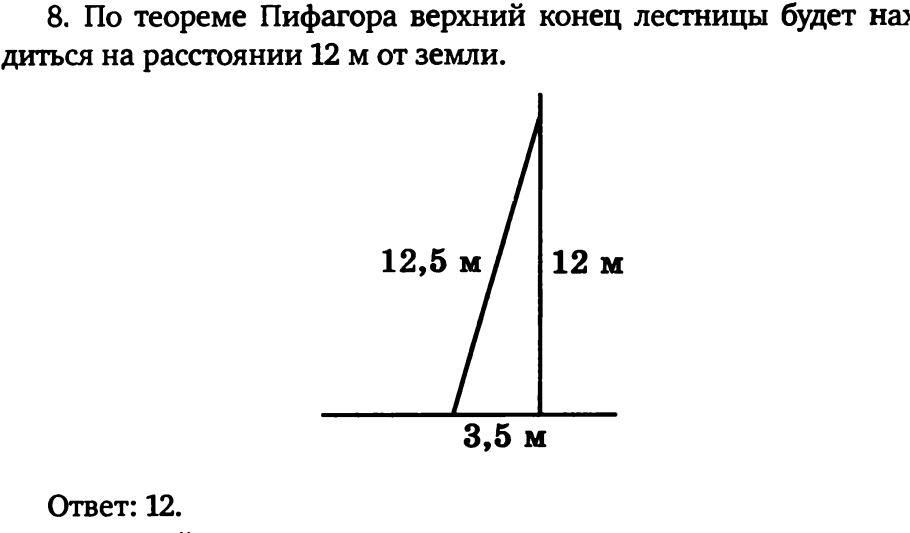 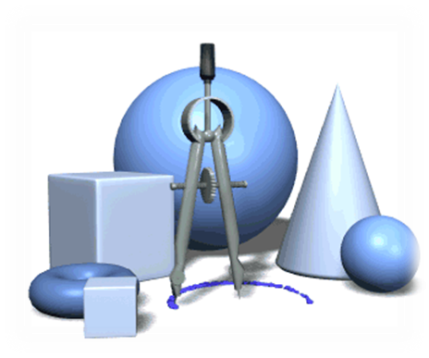 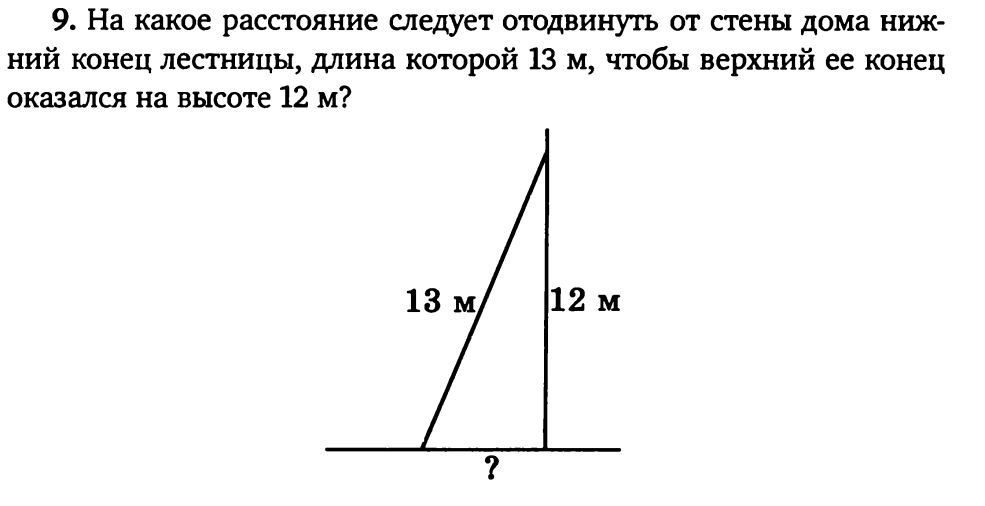 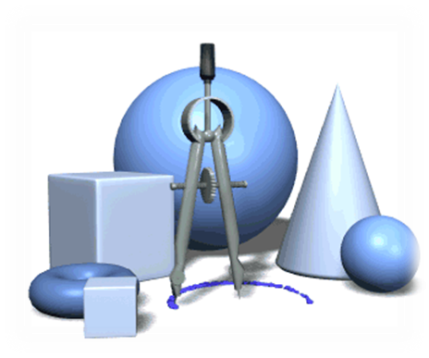 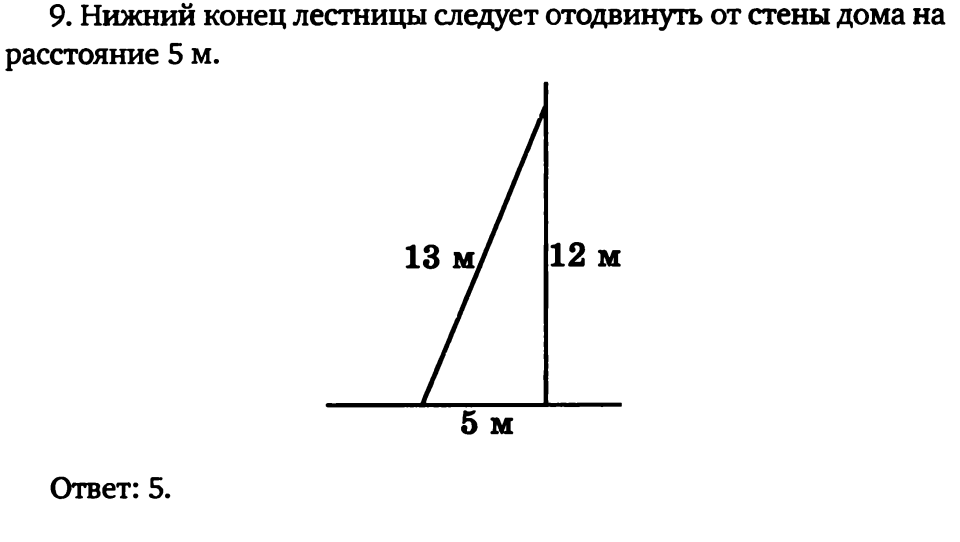 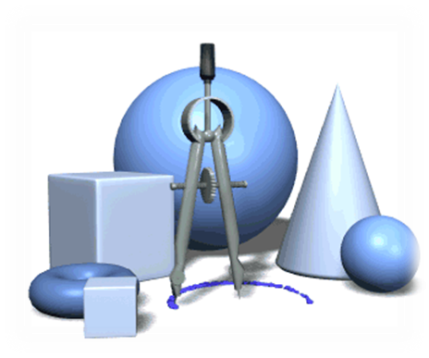 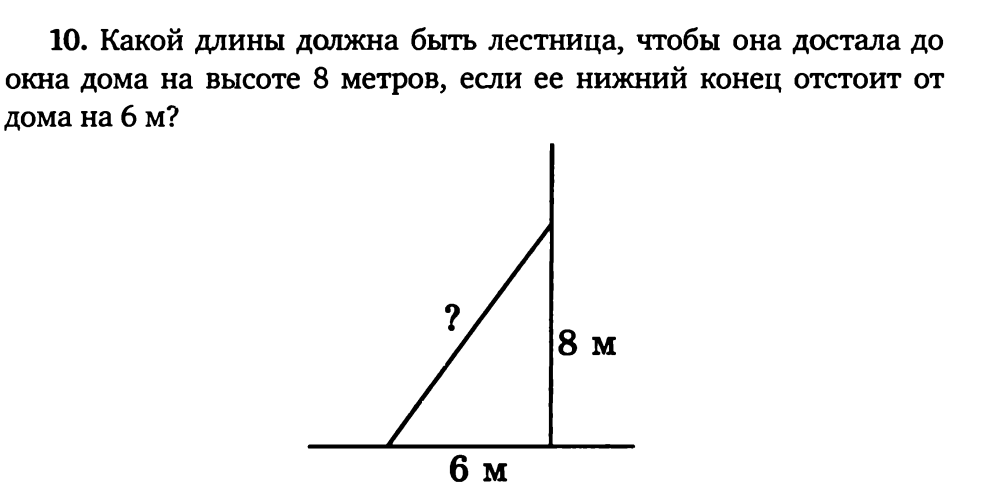 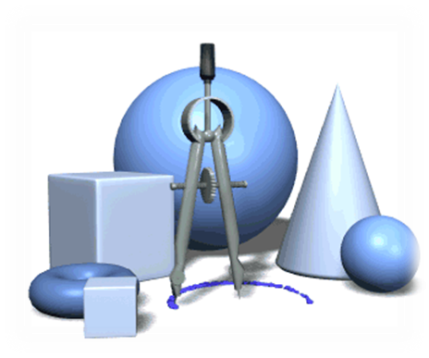 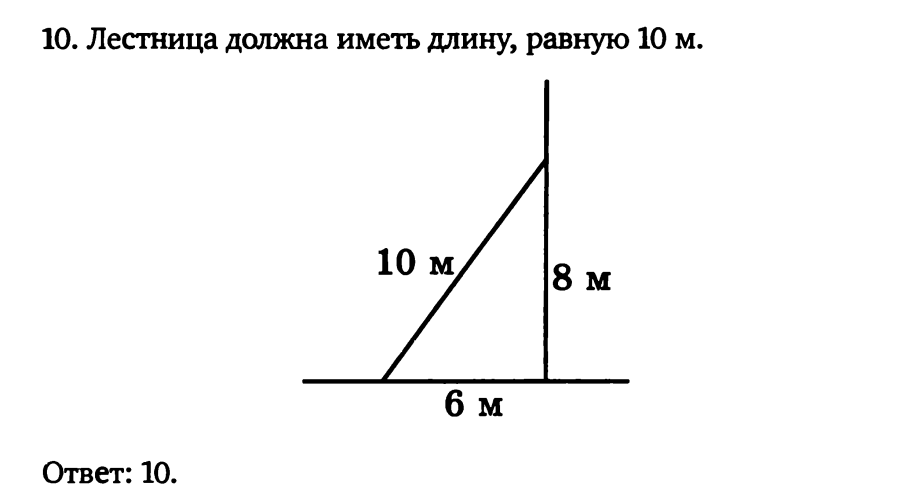 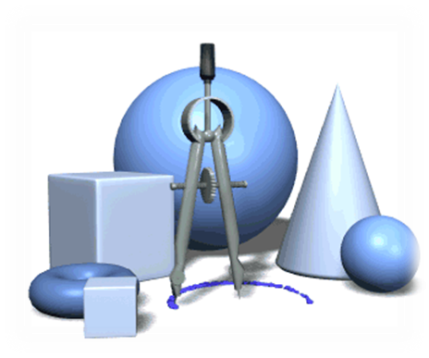 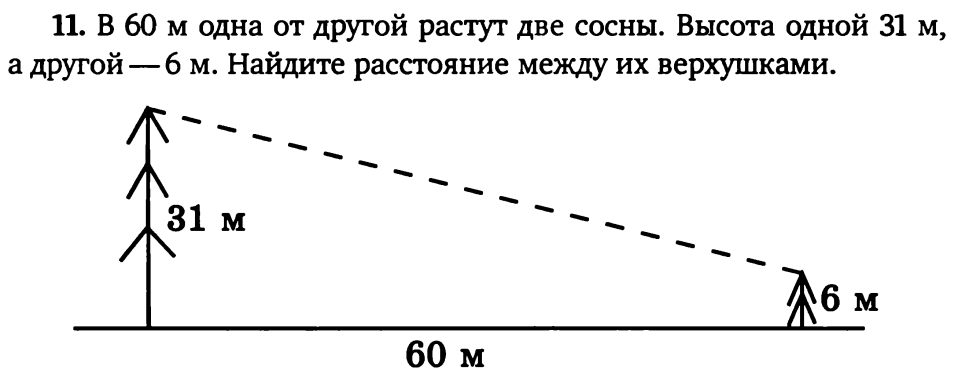 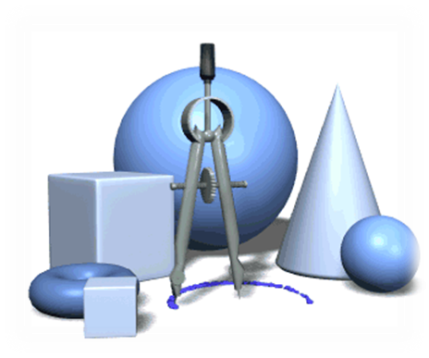 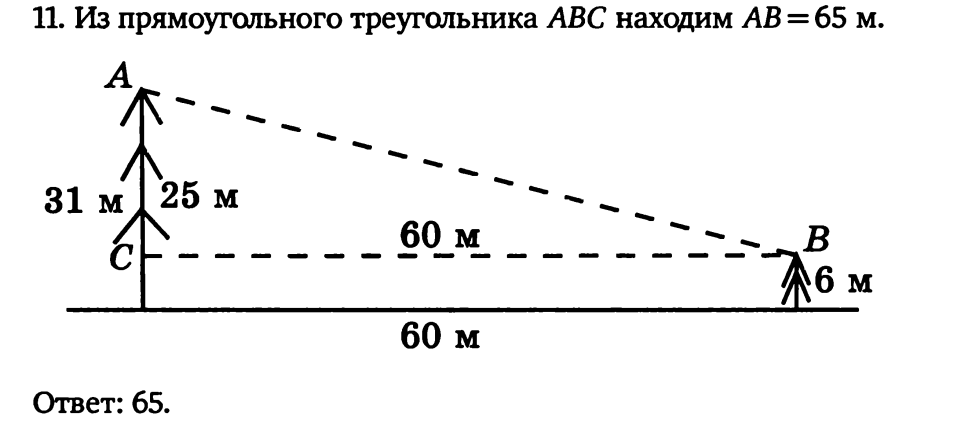 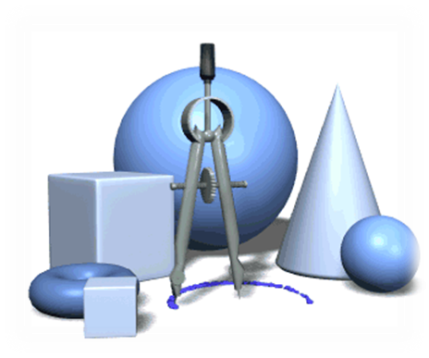 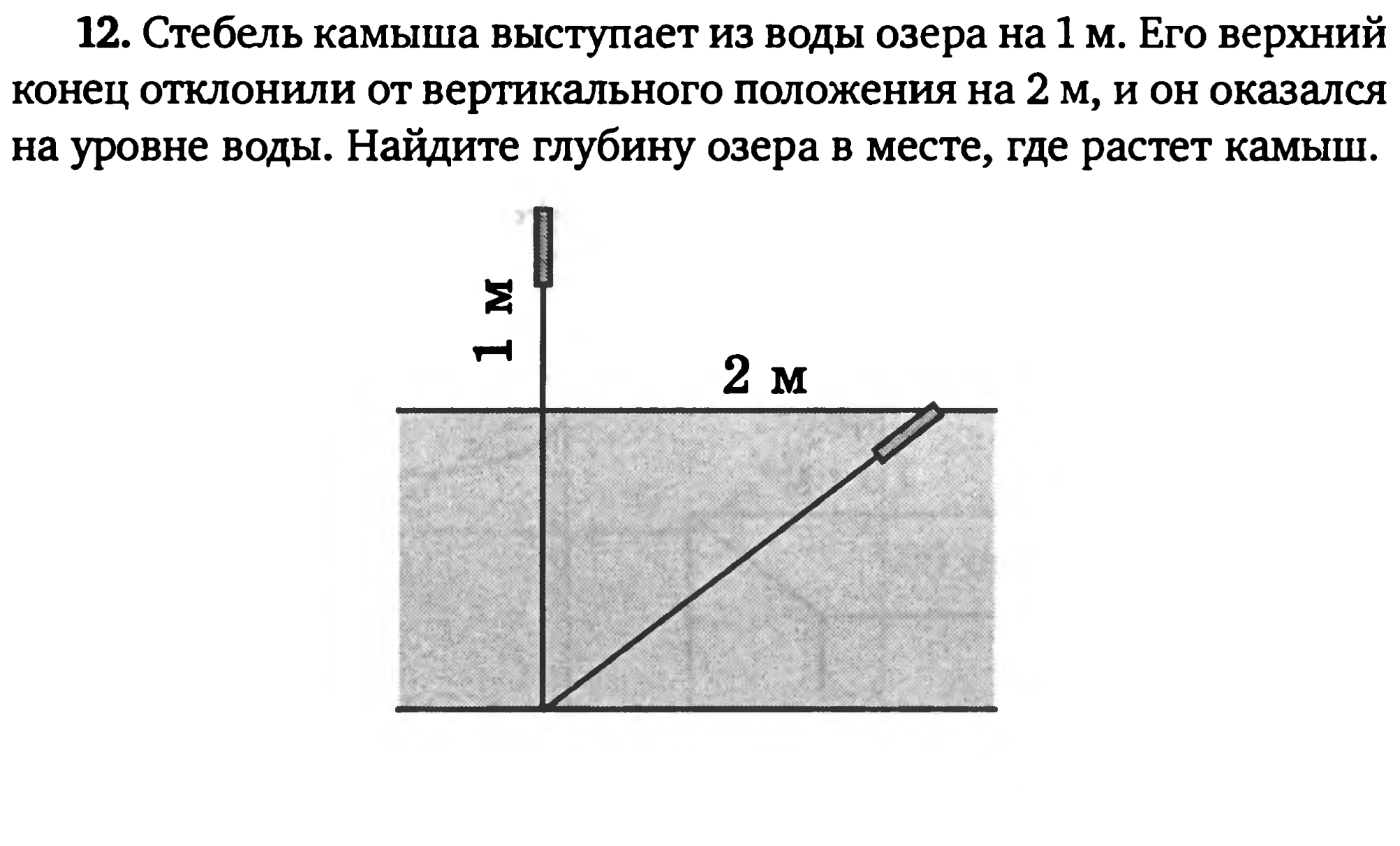 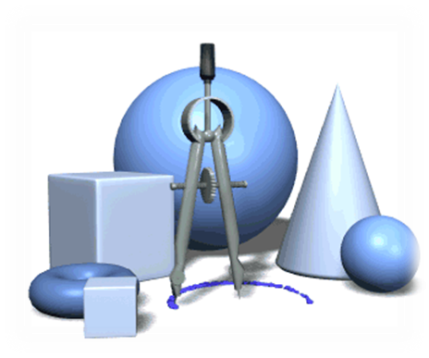 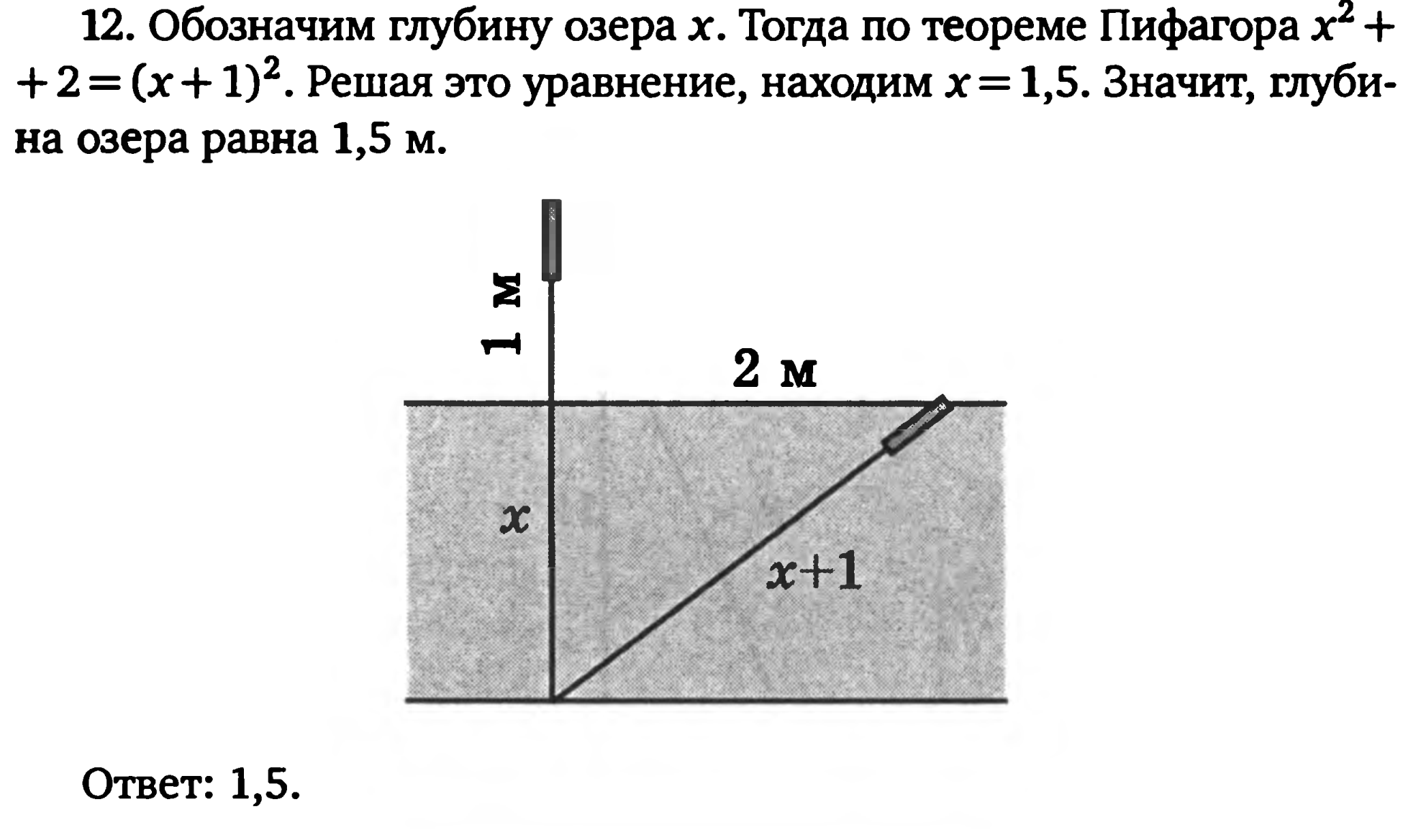 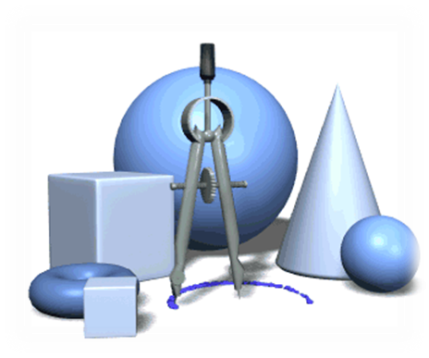 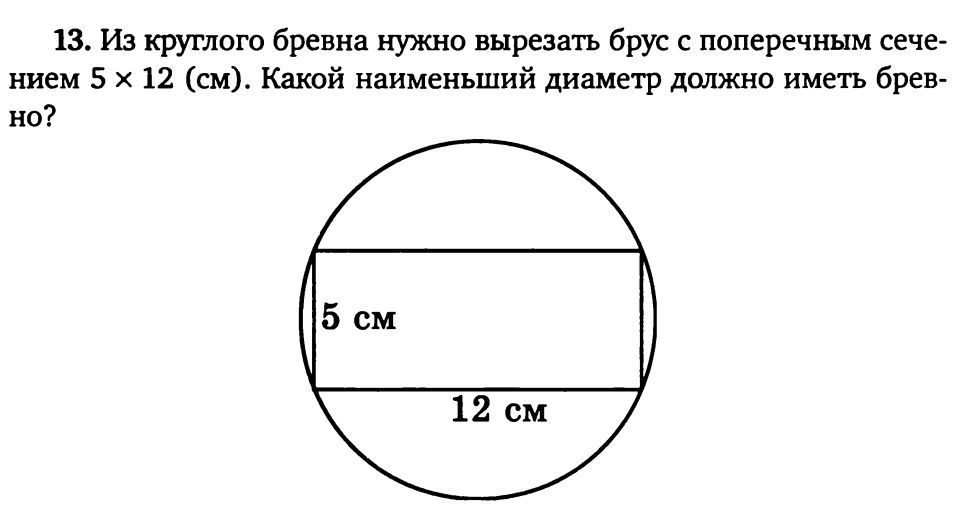 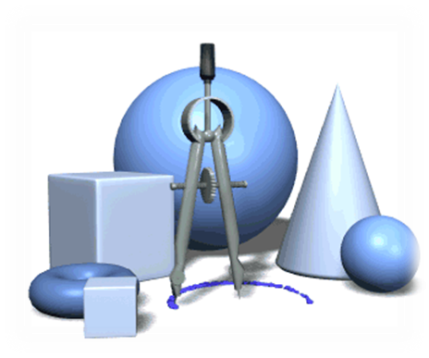 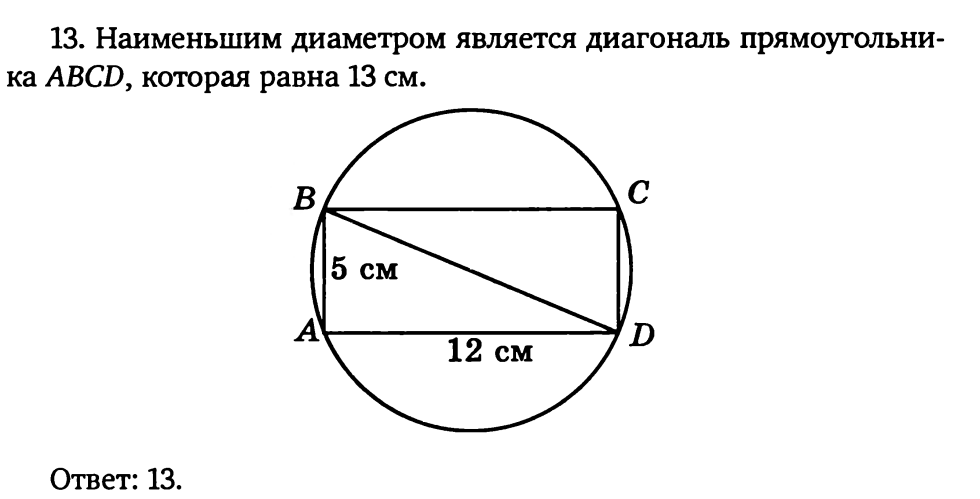 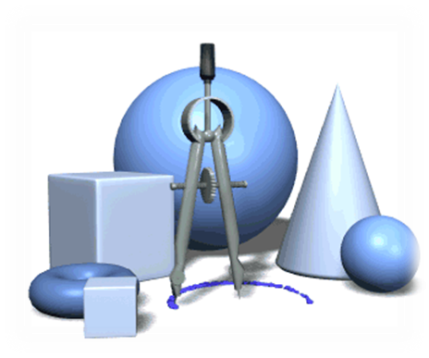 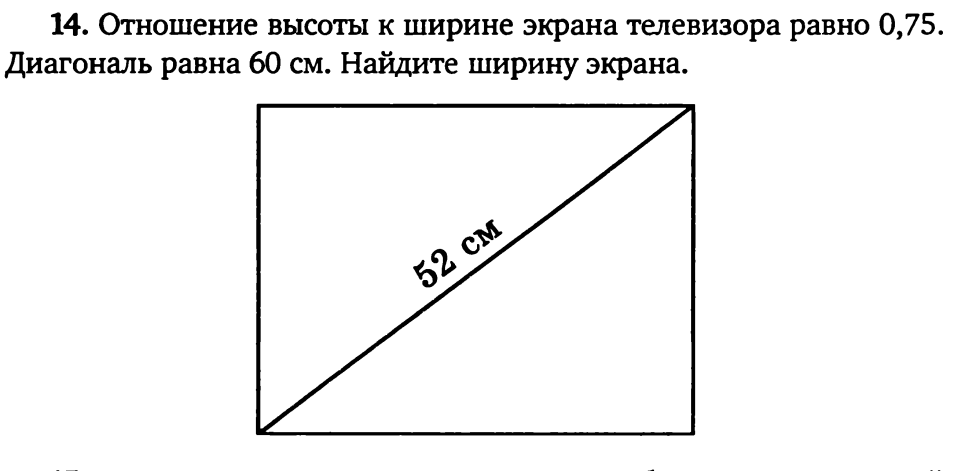 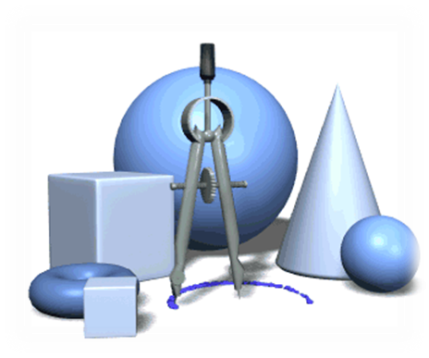 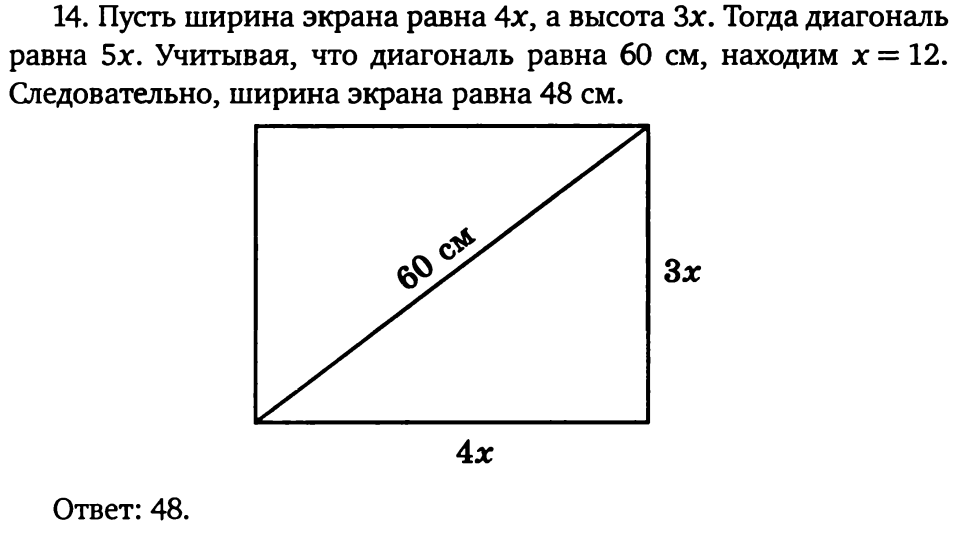 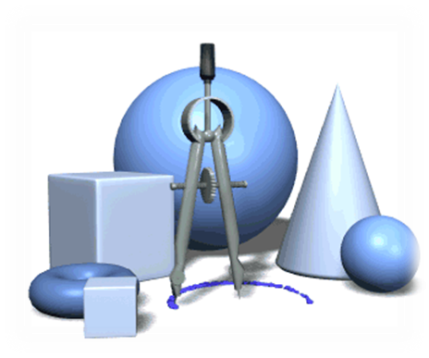 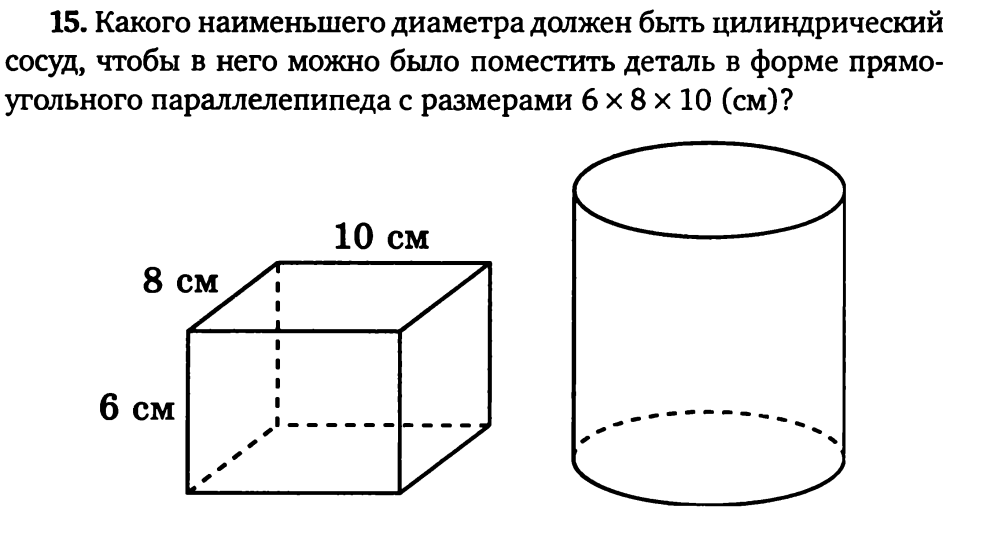 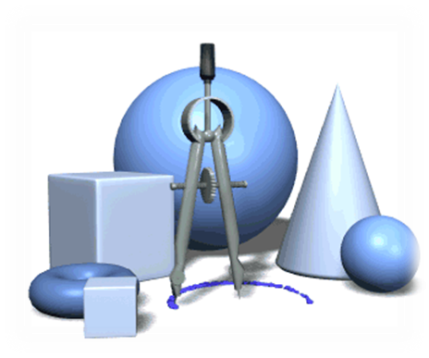 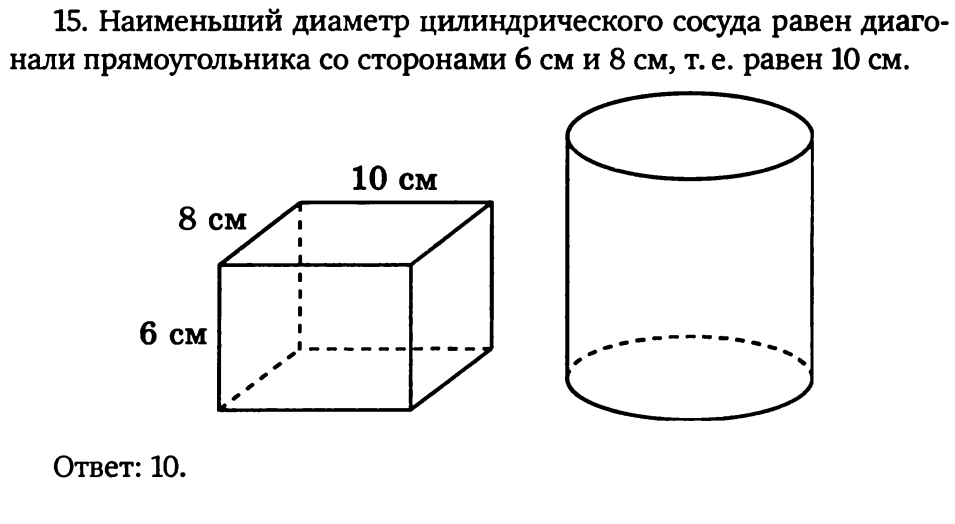 Физкультминутка
Итог урока
Домашнее задание
составить 3 задачи с применением теоремы Пифагора.
Рефлексия
Рефлексия
Ответьте на вопросы:
Что я успел сделать на уроке? 
Чего достиг? 
Что осталось для меня нерешенным?
Задание 2 (самоанализ):  Продолжите фразу:
я познакомился с ...было непросто ...я добился ...у меня получилось ...хотелось бы ...мне запомнилось ...я попробую ...
СПАСИБО
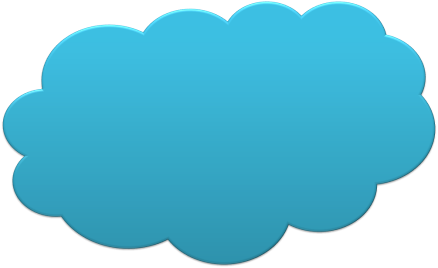 ЗА
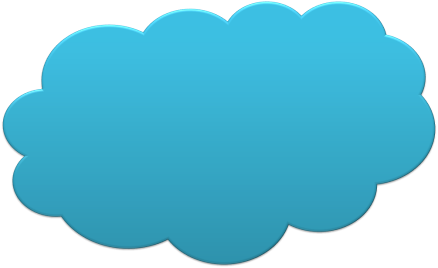 ВНИМАНИЕ!!!
В презентации использованы рисунки из коллекции google и yandex